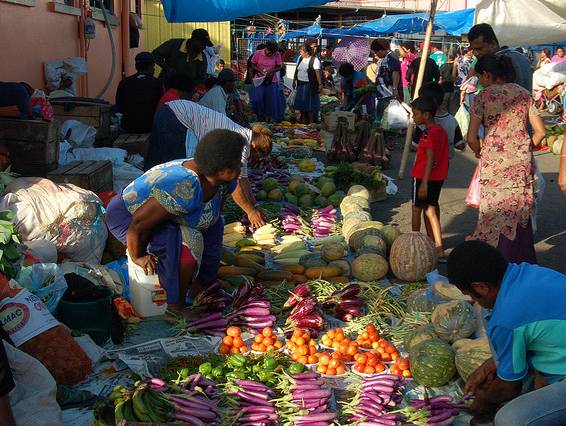 Infiniteview
Supply and Demand in Evidence-Informed Policy Making
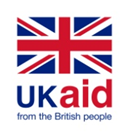 Research designed for user relevance
“SUPPLY” Relevant research is carried out and communicated effectively
Research is made available and accessible
Engagement
Policy and practice informed by research evidence
Poverty reduction and improved quality of life
Research is synthesised
Evidence is valued
“DEMAND” Evidence is routinely used to inform decisions
Evidence is understood
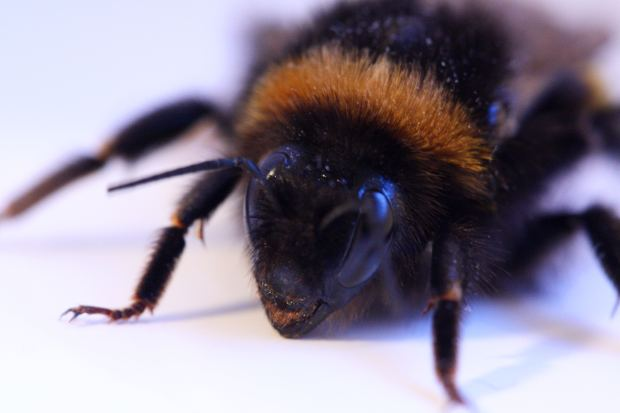 DFID Buzzwords
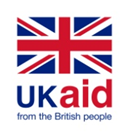 www.morguefile.com
Value for money
Marketing and communication freeze
Open access policy
Theory of change
Digital strategy
Anti-fraud and corruption
www.morguefile.com